Java alkalmazások
5. Előadás
INPUT/OUTPUT
Szinte minden alkalmazás használ valamilyen külső adatot a feladatai végrehajtásához.
Ezek lehetnek fájlok a háttértárolón, adatok az adatbázisban, szervertől kapott adatfolyam (hang, videó), másik program, stb.
Adatokat fogadhatunk (Input) és küldhetünk/írhatjuk (Output).
A Java I/O típusaival (java.io csomag) ezek a műveleteket egyszerűen megvalósíthatóak.
Habár az információ különböző helyen található, ezeket az adatfolyamok (stream) segítségével tudjuk majd kezelni.
FILE OSZTÁLY
A legtöbb osztály adatfolyamokat használ, viszont a File osztály ez alól kivétel, direkt módon fér hozzá a fájlokhoz és a fájlrendszerhez.
A File osztályt a háttértáron található állományok információinak manipulálására használhatjuk.
Például: jogosultságok, dátum és idő, elérési út, navigálás az alkönyvtárakban.
Nevével ellentétben könyvtárakat is tudunk vele kezelni.
FILE KONSTRUKTOROK
Több konstruktorral is inicializálhatunk egy File objektumot.



directoryPath: a fájl elérési útja
filename: fájl vagy alkönyvtár neve
dirObj: egy File objektum, amely egy könyvtárt tárol
uriObj: URI objektum, amely leírja a fájlt
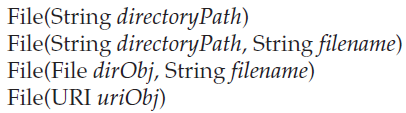 FILE KONSTRUKTOROK
Példák:
Hozzunk létre három File objektumot f1, f2 és f3 néven.
Első: csak az elérési utat veszi át

Második: elérési utat és a fájlnevet adjuk át

Harmadik: első paramétere egy olyan File objektum, amely egy elérési utat tárolja, második pedig a fájl neve
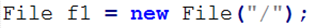 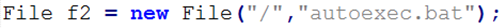 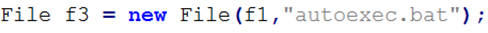 FILE METÓDUSAI
A File osztály néhány fontosabb metódusa:

getName(): 	fájl neve

getParent(): 	tartalmazó könyvtár neve

exists(): 	igaz-hamissal tér vissza attól 				függően, hogy a megadott elérési 			úton található fájl létezik-e
FILE METÓDUSAI
Példa:
Kérdezzük le a Java könyvtár COPYRIGHT állományát (ez egy szöveges állomány, amelynek nincs kiterjesztése)
   Legyen az elérési útja: 
   c:\Program Files\Java\jre1.8.0_111\ COPYRIGHT
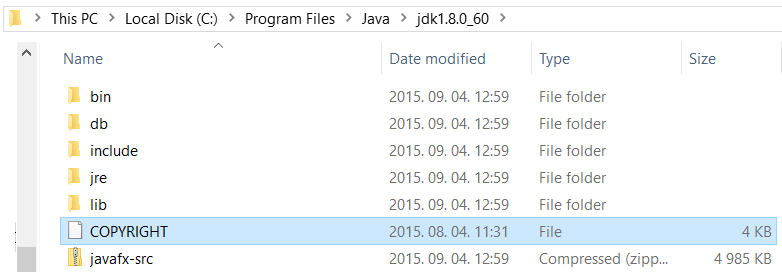 FILE METÓDUSAI
Példa program:

package filedemo;

import java.io.File;

public class FileDemo {
    
    static void p(String s) {
        System.out.println(s);
    }

    public static void main(String[] args) {
        File f1 = new File("src/FileDemo/FileDemo.java");
        p("File Name: " + f1.getName());
        p("Path: " + f1.getPath());
        p("Abs. Path: " + f1.getAbsolutePath());
        p("Parent: " + f1.getParent());
        p(f1.exists() ? "exists" : "does not exist");
        p(f1.canWrite() ? "is writeable" : "is not writeable");
        p(f1.canRead() ? "is readable" : "is not readable");
        p("is" + (f1.isDirectory() ? "" : " not ") + " a directory");
        p(f1.isFile() ? "is normal file" : "might be a named pipe");
        p(f1.isAbsolute() ? "is absolute" : "is not absolute");
        p("File last modified: " + f1.lastModified());
        p("File size: " + f1.length() + " Bytes");
    }
}
Példa program kimenete:

run:
File Name: FileDemo.java
Path: src\FileDemo\FileDemo.java
Abs. Path: E:\kfi\2017-2018-I\Nappali\Java\Java Applications\
FileDemo\src\FileDemo\FileDemo.java
Parent: src\FileDemo
exists
is writeable
is readable
is not  a directory
is normal file
is not absolute
File last modified: 1507648622443
File size: 1274 Bytes
BUILD SUCCESSFUL (total time: 0 seconds)
TOVÁBBI METÓDUSOK
Átnevezés:
boolean renameTo(File newName): a newName-ben megadott névre nevezi át az állományt. Ha sikerül igaz értékkel tér vissza.
Törlés:
boolean delete( ): fájl törölése, de üres könyvtárakat is törölhetünk vele. Siker esetén igazzal tér vissza.
További metódusok:
KÖNYVTÁRAK
A könyvtár Java-ban egy olyan File, amely további fájlokat vagy könyvtárakat tartalmaz.

Ha egy olyan File objektumot hozunk létre, amely egy könyvtárt tárol az isDirectory() függvény hívása esetén igazat fogunk visszakapni. A list() függvény hatására a tartalmazott fájlokat és könyvtárakat kapjuk vissza (String tömbként).
KÖNYVTÁRAK
Példa program:
Példa program kimenete:
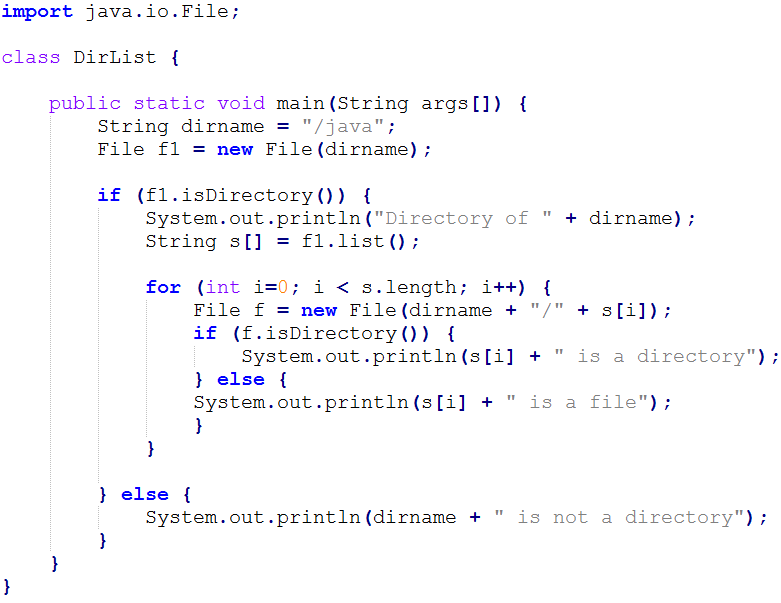 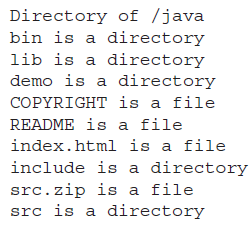 KÖNYVTÁRAK
A list() által visszaadott adatok korlátozhatóak:
Paraméterként átadhatunk neki egy olyan objektumot, amely megvalósítja a FilenameFilter interface-t.

FilenameFilter interface-nek egyetlen metódusa van az accept.
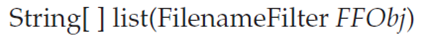 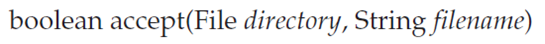 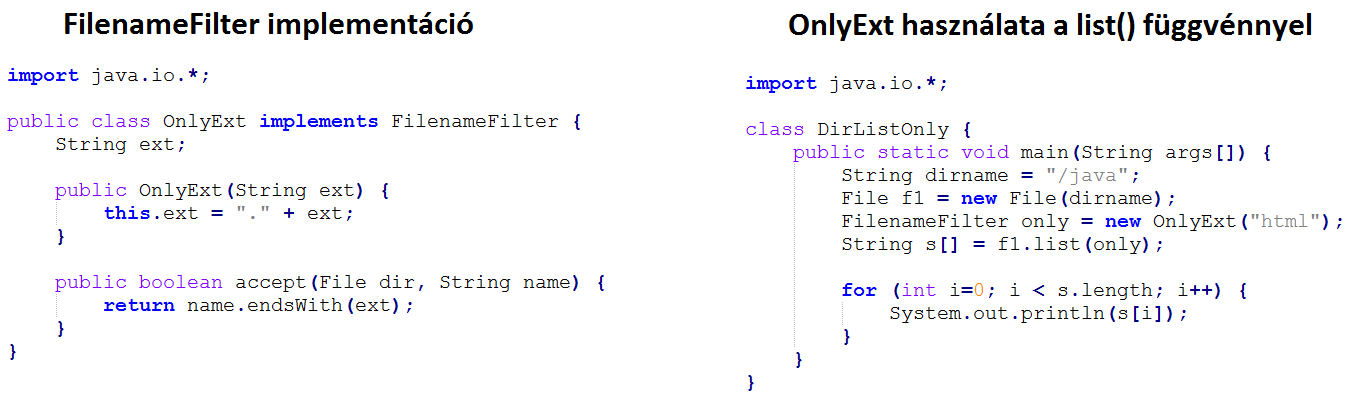 KÖNYVTÁRAK
Létezik a list()-nek egy alternatívája is a listFiles(), amely String tömb helyett File objektumok tömbjével tér vissza.


Itt is használható a FilenameFilter implementáció a szűréshez.


A FileFilter verzió hasonló az előzőhöz, viszont String helyett File típussal dolgozhatunk az interface accept() függvényében.
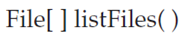 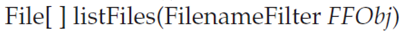 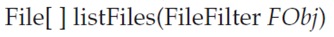 KÖNYVTÁRAK LÉTREHOZÁSA
Könyvtárak létrehozásához is kapunk függvényeket:

mkdir(): létrehoz egy könyvtárat, amennyiben ez sikeres volt igaz értékkel tér vissza. Hamis értéknél előfordulhat, hogy a könyvtár már létezik vagy hiba van a megadott elérési útban.

mkdirs(): létrehozza a könyvtárat akkor is ha a szülőkönyvtárak még nem léteznek.
ADATFOLYAMOK
Olvasás és írás megvalósítása adatfolyammal (stream-mel).

Általános modell az adatok feldolgozásához: a forrás és a cél különböző lehet, nem csak fájlok kezelésére tudjuk használni.
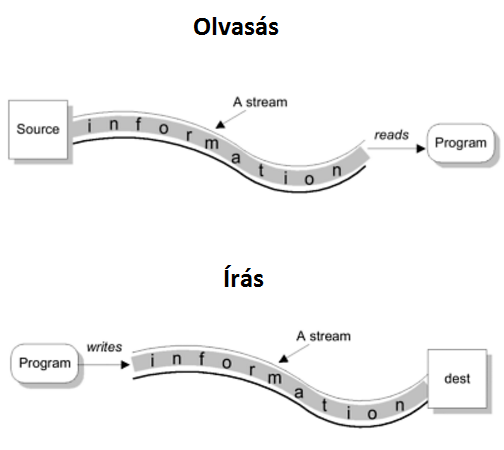 INTERFÉSZEK
A java.io (5-ös verziótól kezdve) két fontos interface-t tartalmaz:

Closeable
A close() metódus bezárja az adatfolyamot és felszabadítja az erőforrásokat.


Flushable
A flush() metódusa a puffer-ben (vagy buffer) található kiírását kényszeríti ki az adott adatfolyamon.



A fenti két interfészt több Java I/O osztály implementálja.
Feladatuk, hogy egységes használati módot definiáljanak az adatfolyamok lezárásához.
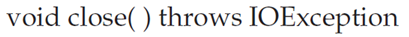 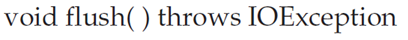 STREAM OSZTÁLYOK
Java I/O absztrakt adatfolyam osztályai:

InputStream, OutputStream: bájtfolyamok kezelése

Reader, Writer: karakterfolyamok kezelése
BYTE ADATFOLYAMOK
Byte adatfolyam feladata a byte alapú bemenet/kimenet kezelése. Byte alapon bármilyen típusú objektumot tudunk kezelni, beleértve a bináris és karakter alapú adatot.

Erre a feladatra két ősosztályt kaptunk:

InputStream: feladata a byte bemenet kezelése, implementálja a Closeable interface. Legtöbb metódusa ennek az osztálynak IOException-t dob hiba esetén.

OutputStream: byte kimenet kezelése. Closeable és Flushable interface-eket is implementálja. Legtöbb metódusa void és hiba esetén itt is IOException-t kapunk.
INPUTSTREAM METÓDUSAI
OUTPUTSTREAM METÓDUSAI
FILEINPUTSTREAM
A FileInputStream az InputStream egy leszármazott osztálya. Az InputStream metódusait használja a fájlok byte-onkénti feldolgozásához.

Két legfontosabb konstruktora van, amelyek FileNotFoundException-t dobnak, ha nem található a megadott fájl.





A File-t paraméter váró konstruktor használata talán azért jobb, mert a File rendelkezik olyan függvényekkel, amellyel tudjuk ellenőrizni a fájl állapotát. Pl. ha nem is létezik akkor felesleges létrehozni a FileInputStream objektumot.

A reset() és mark() metódusok nincsenek a FileInputStream-nél felüldefiniálva, ezért ha használni próbáljuk őket IOException-t kapunk.
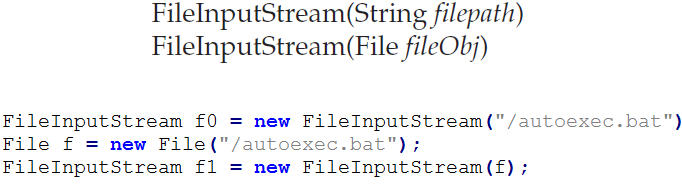 FILEINPUTSTREAM
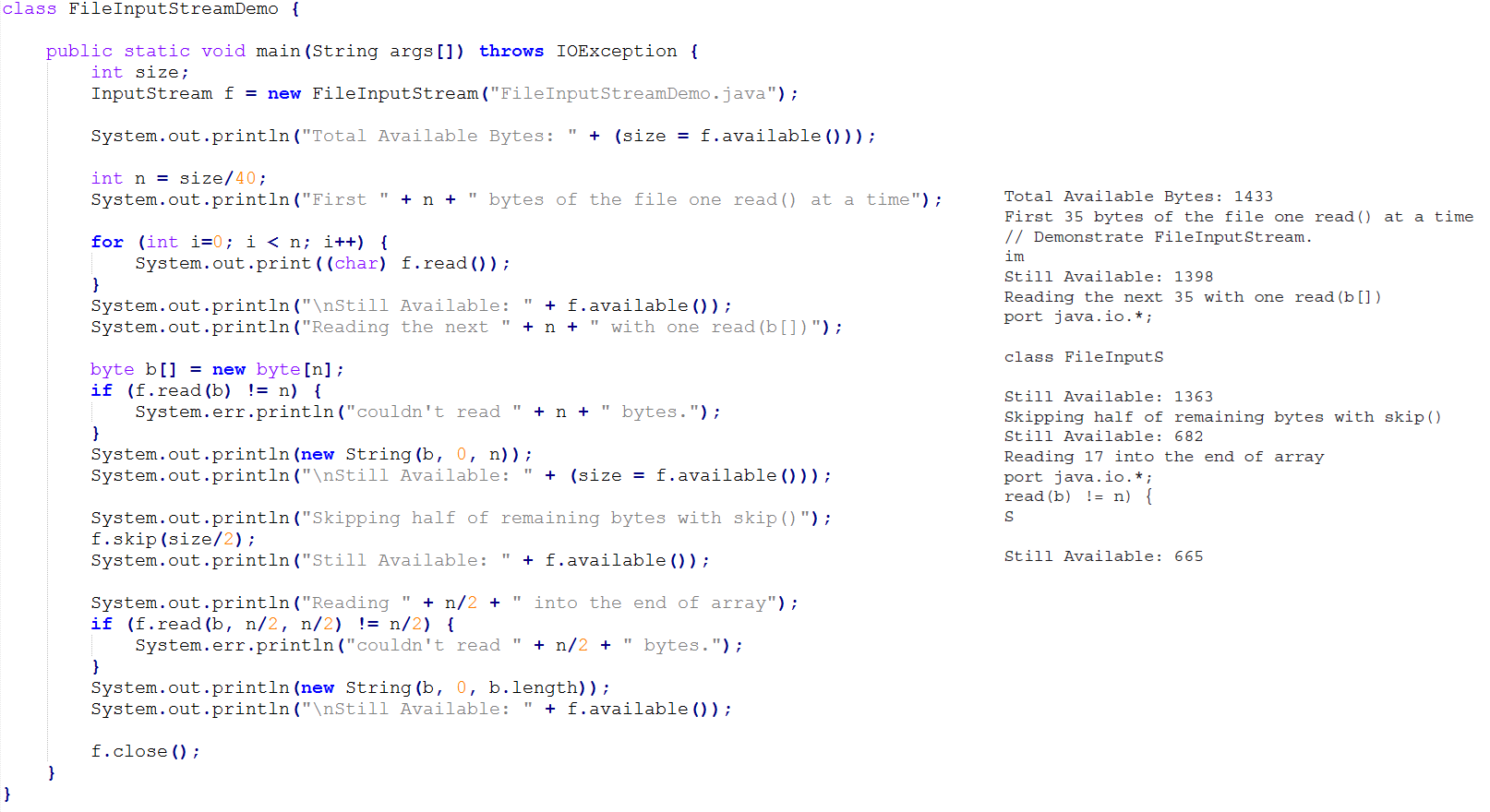 FILEOUTPUTSTREAM
FileOutputStream osztályt fájlok byte alapú írására használhatjuk. OutputStream osztálytól örököl.

Négy fontos konstruktora van
filePath paraméter a fájl neve
append igazra állításával a fájlt hozzáfűzésre nyitjuk meg



Amennyiben nem létezik a megadott fájl a FileOutputStream létrehozza.
Csak olvasható fájl esetén IOException-t kaptunk.
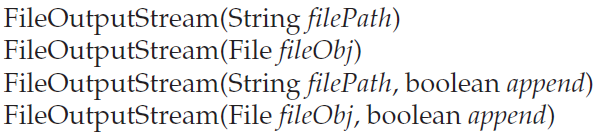 FILEOUTPUTSTREAM
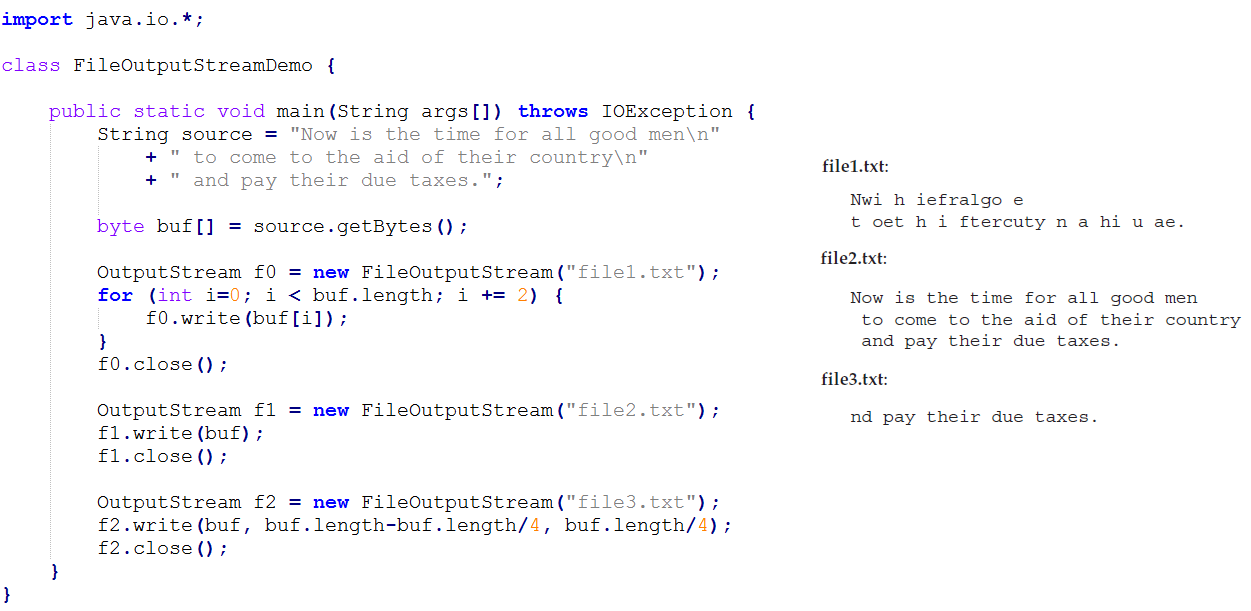 BYTEARRAYINPUTSTREAM
ByteArrayInputStream az InputStream egy másik leszármazottja, amely egy byte tömböt használ adatforrásként (ezt a tömböt tudjuk adatfolyamként használni).

A konstruktoraiban a felhasznált byte tömböt tudjuk megadni, valamint ha nincs a teljes tömbre szükségünk melyik indextől (start) hány bájtot (numBytes) kezelünk.


Példa a két konstruktor használatára:
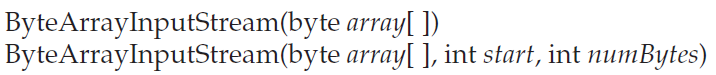 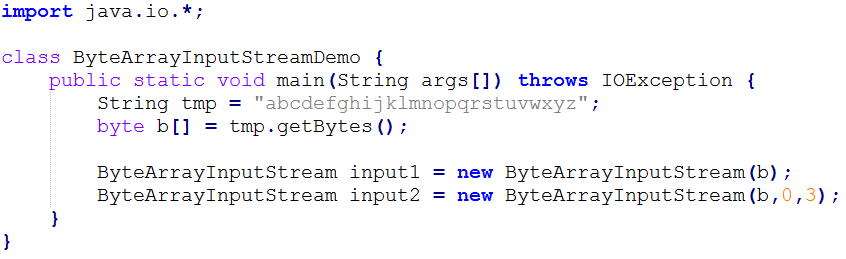 BYTEARRAYINPUTSTREAM
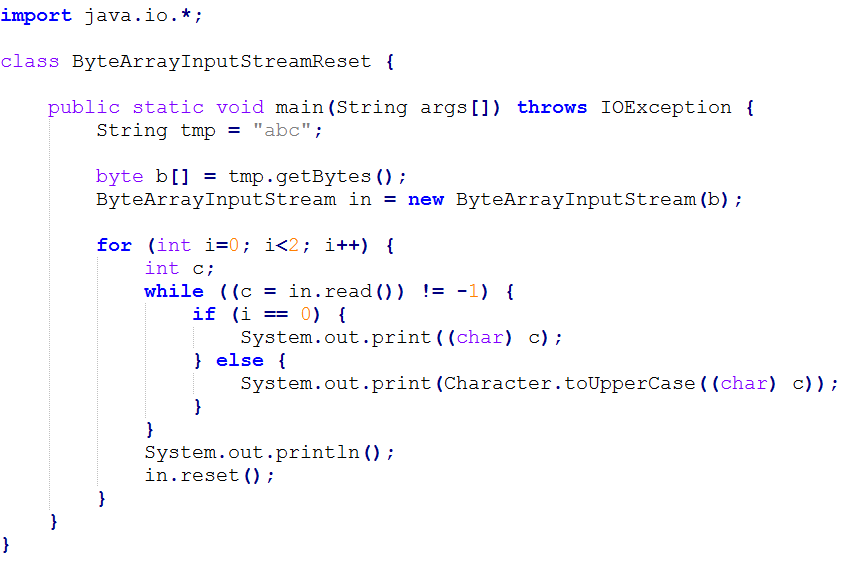 A program kimenete:
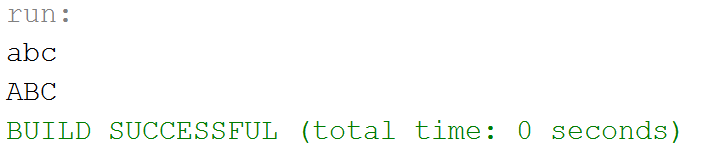 BYTEARRAYOUTPUTSTREAM
ByteArrayOutputStream az OutputStream leszármazottja, kimenetnek egy byte tömböt használ.

Üres konstruktor használatánál 32 byte-ot tartalmazó tömböt hoz létre.




A védett (protected) buf adattagjában tárolja a létrehozott byte tömböt.
Ha szükséges automatikusan megnöveli a buffer méretét.
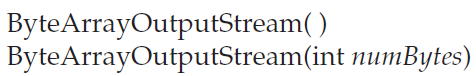 BYTEARRAYOUTPUTSTREAM
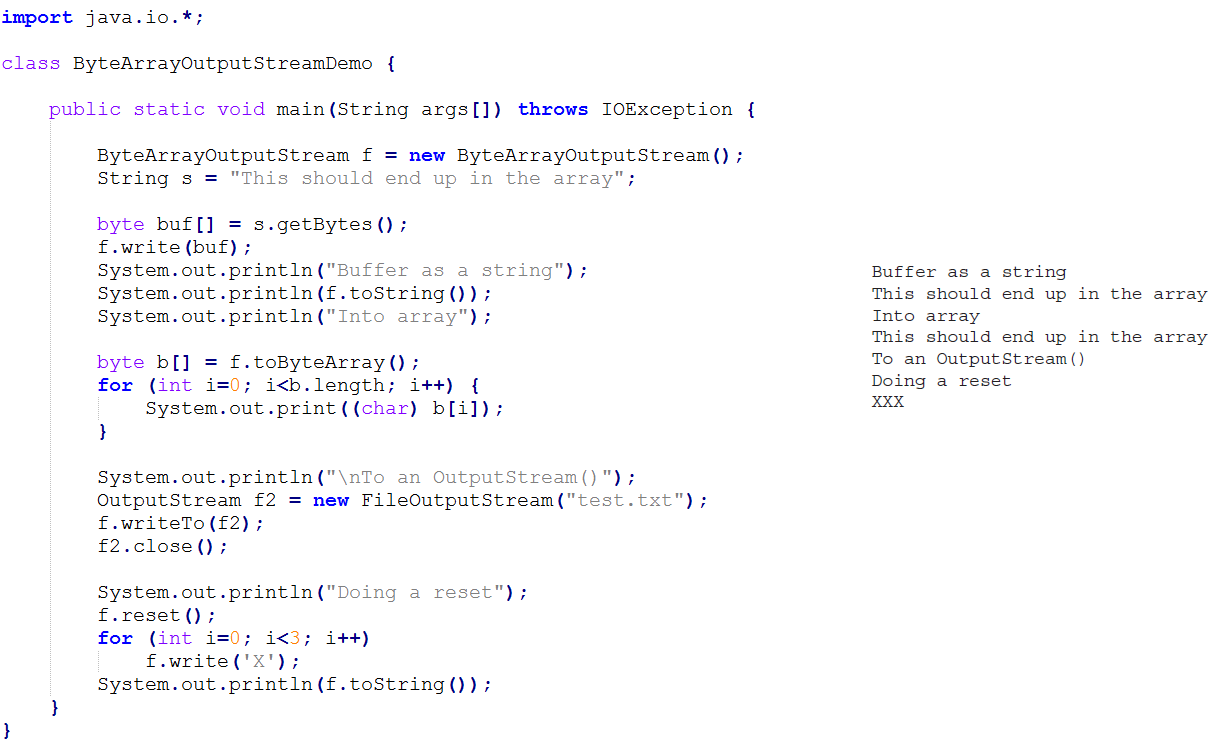 A program kimenete:
SZŰRŐ ADATFOLYAMOK
A java.io csomag tartalmazza az absztrakt osztályok speciális beállításainak lehetőségét, mellyel definiálhatunk, és részlegesen implementálhatunk szűrőket, olvasás,  illetve írás céljából.

Két fontos szűrő osztály:

FilterInputStream és FilterOutputStream

Egy filter adatfolyam egy másik alap-adatfolyamra épül, melybe a write() metódus fog adatokat menteni, de csak a szűrés után.

Vannak adatfolyamok, melyek speciális feladatokat látnak el, mint például a konvertálás vagy számlálás folyamata.
SZŰRŐ ADATFOLYAMOK
A legtöbb filter adatfolyamot a java.io csomag által szolgáltatott származtatott osztályok nyújtják, ezek a következők:

DataInputStream, DataOutputStream

BufferedInputStream , BufferedOutputStream

LineNumberInputStream

PushbackInputStream

PrintStream
BUFFERELT BYTE ADATFOLYAMOK
A bufferelt byte adatfolyamok a szűrő adatfolyamok leszármazottja, memória buffert használ az adatfolyamok kezelésére.

Lehetővé teszi, hogy több byte-tal dolgozzuk egy időben, amely teljesítménynövekedést tesz lehetővé. Továbbá a  memóriában tárolt adatokkal különböző műveleteket végezhetünk mielőtt azokat pl. kiírnánk.

Buffert használó osztályok:
BufferedInputStream
BufferedOutputStream
PushbackInputStream
BUFFEREDINPUTSTREAM
A BufferedInputStream-et bármilyen InputStream típussal együtt használhatjuk (hozzácsatoljuk).

Konstruktoraiban megadhatjuk az InputStream objektumunkat és akár a buffer méretét is. A buffer optimális mérete függ az operációs rendszertől, az elérhető memória mennyiségétől és a konfigurációtól.

Buffer mérete lehet pl.: 8192 byte



A BufferedInputStream által burkolt adatfolyamban előre és hátra is mozoghatunk.

A read() és a skip() metódusokat megvalósítja, ezen kívül a mark() és a reset() implementálva van.
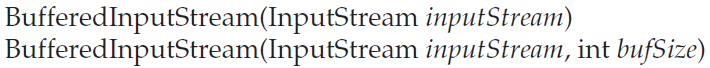 BUFFEREDINPUTSTREAM
A következő példában a mark() metódussal megjelöljük az aktuális pozíciót, majd később ide visszatérünk a reset() függvénnyel.

A program feladata a copyright szimbólumra hivatkozó szöveg (&copy;) megkeresése és annak helyettesítése a (c) szöveggel.
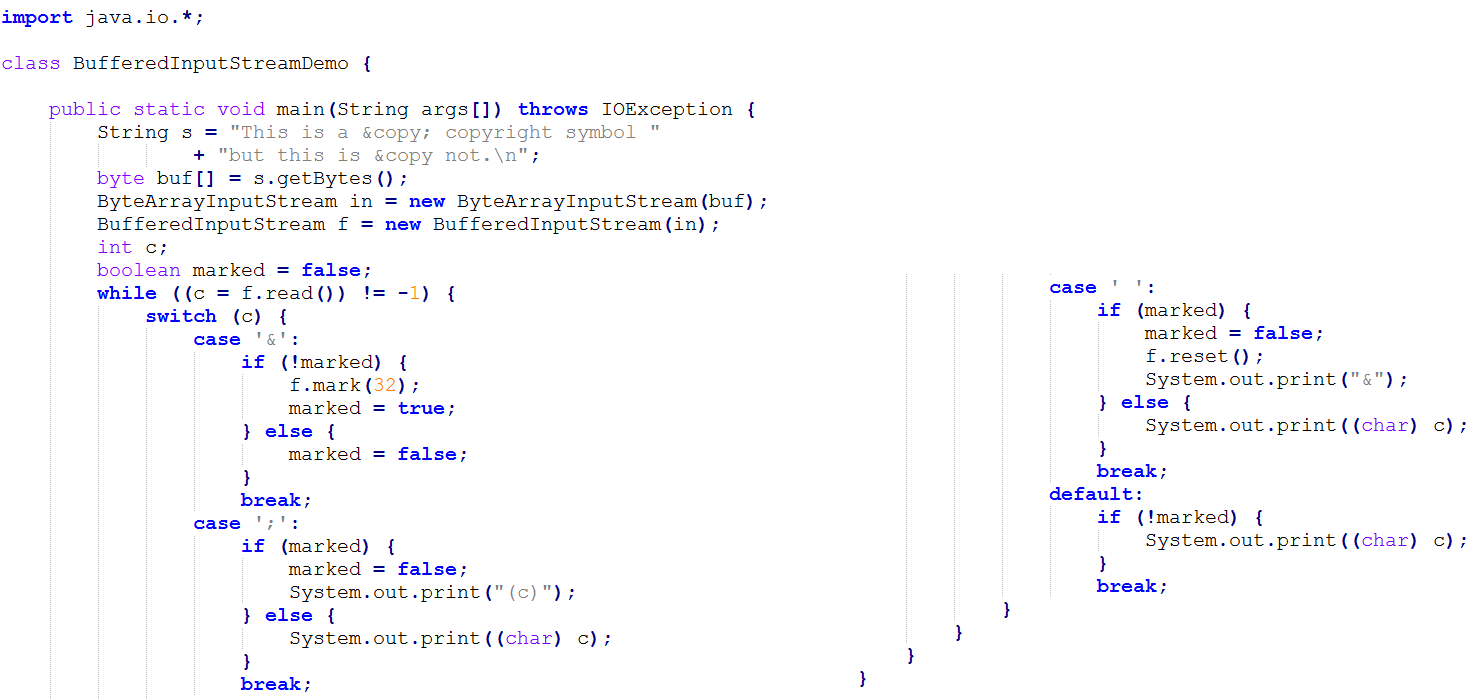 BUFFEREDOUTPUTSTREAM
A BufferedOutputStream egy OutputStream objektum burkoló osztálya, kiegészítve a flush() metódussal.

Teljesítménynövekedés érhetünk el vele, mivel az írásnál a memóriában lévő adatokat módosítjuk, a célobjektumba való kiírást a flush() metódussal tudjuk elérni.

Konstruktorai:
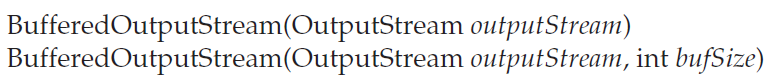 EGYÉB BYTE ADATFOLYAMOK
PushbackInputStream

SequenceInputStream

PrintStream

DataOutputStream, DataInputStream

RandomAccessFile
OSZTÁLY HIERARCHIA
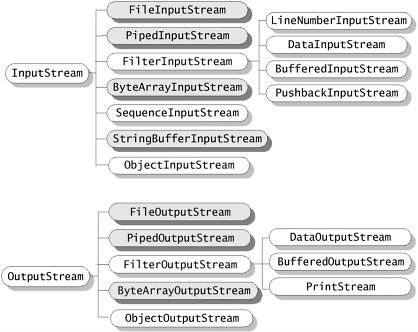 [Speaker Notes: http://flylib.com/books/en/2.33.1.73/1/]
KARAKTER ADATFOLYAMOK
A byte adatfolyamot kezelő osztályok funkcionalitása habár elegendő a stream-ek kezelésére, unicode karakterekkel közvetlen módon nem tudunk dolgozni. A Java erre a problémára is nyújt megoldást.

Ehhez két absztrakt osztály kapunk, amelyek a hierarchia csúcsán helyezkednek el:

Reader: karakter bemenet kezelése, implementálja a Closeable és Readable interfészeket.

Writer: karakter kimenet kezelése, implementálja a Closeable, Flushable, Appendable interfészeket.

Hiba esetén minden metódusuk IOException-t dob (kivéve a Reader markSupported() metódusát)
READER METÓDUSOK
WRITER METÓDUSOK
11/28/2017
39
FILEREADER
A FileReader-t fájlok karakter alapú olvasására használhatjuk. Reader osztálytól örököl.

Két fontos konstruktora van, amelyek hiba esetén FileNotFoundException-t dobnak.
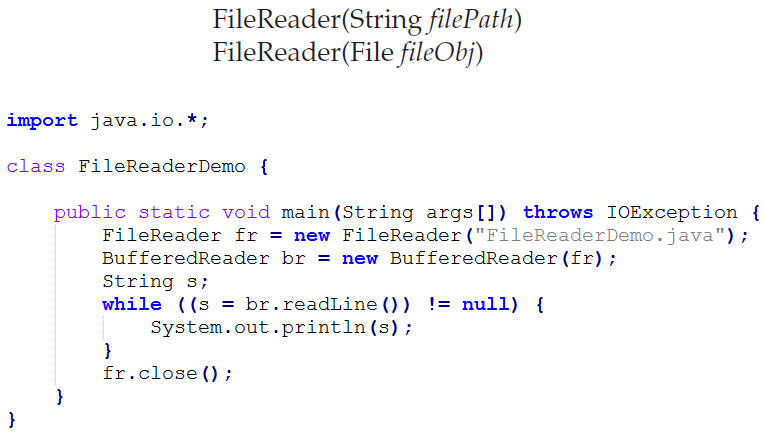 FILEWRITER
Fájlok karakter alapú írására használjuk a FileWriter-t, Writer osztály leszármazottja.

Négy fontosabb konstruktora van. Hiba esetén mindegyik IOException-t dob.
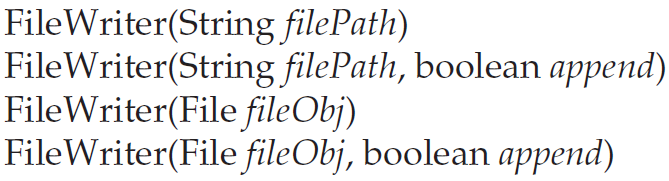 FILEWRITER
Példa:
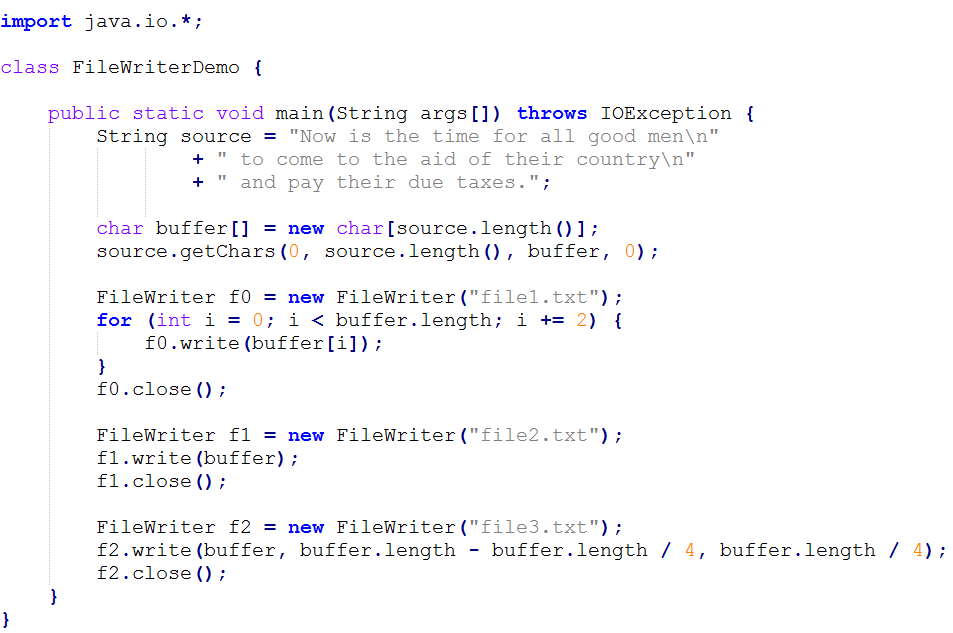 CHARARRAYREADER
CharArrayReader: A Reader osztály egy leszármazottja, 
bemeneteként egy karakter tömb szolgál. 
Konstruktorai:
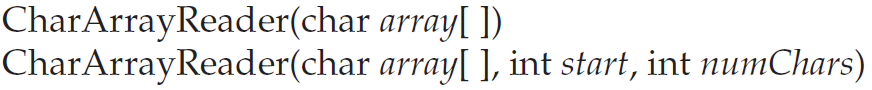 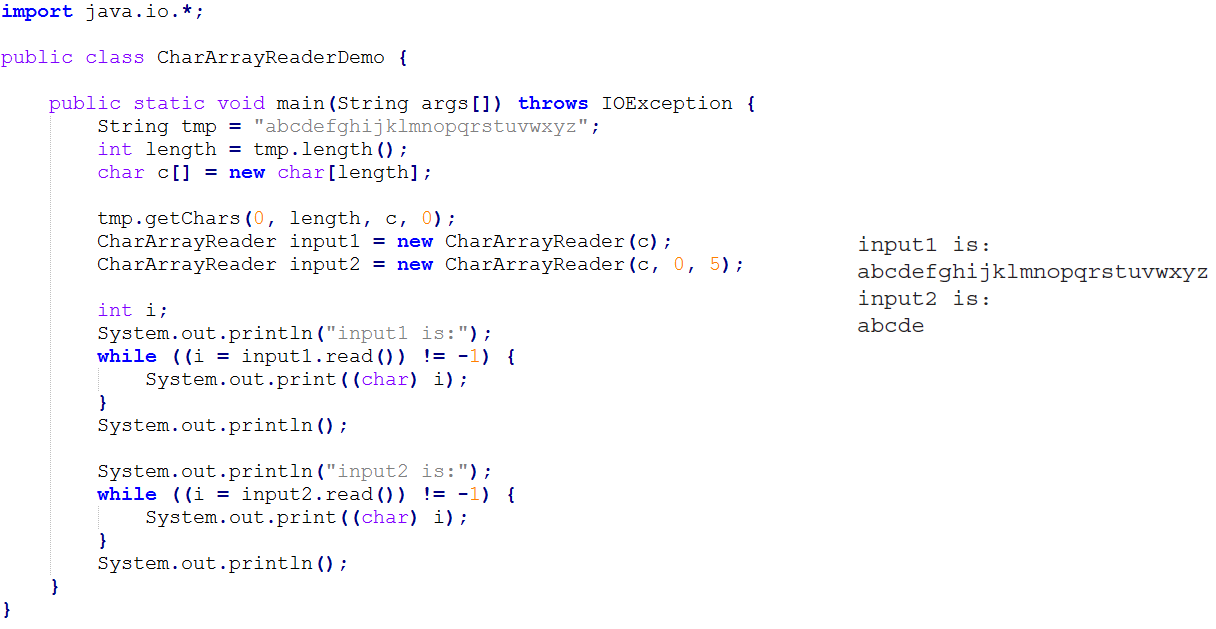 A program kimenete:
CHARARRAYWRITER
A CharArrayWriter a Writer egy leszármazottja.
Karakter adatfolyam írására használhatjuk, amely egy byte tömböt kezel.
Konstruktorai:
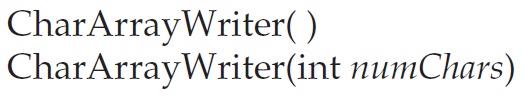 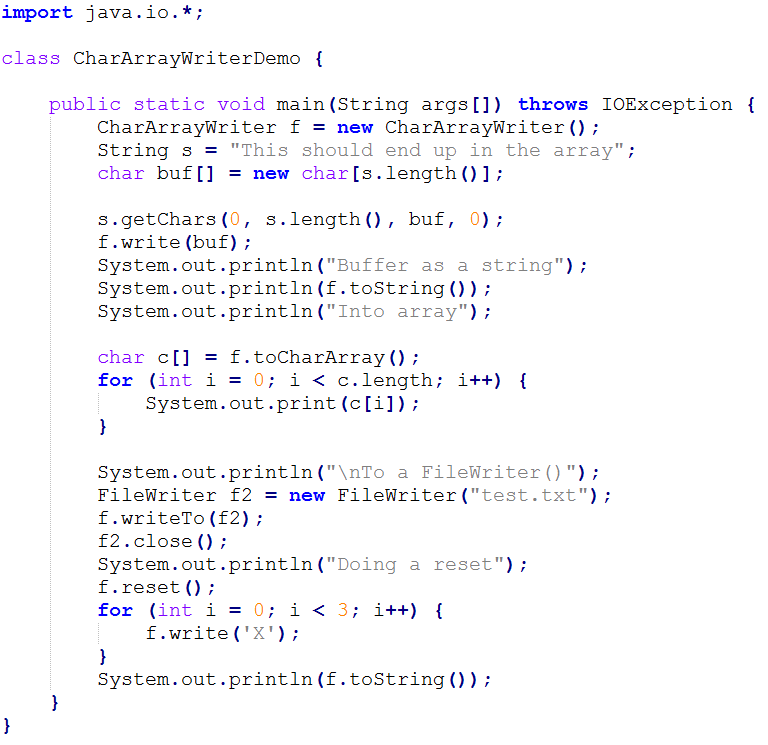 BUFFEREDREADER
A BufferedReader a Reader leszármazottja, buffer-rel látja el a bemenetet.

Az adatfolyamon előre és hátra is mozoghatunk.

Támogatja a mark() és reset() funkciókat.

Konstruktorai:
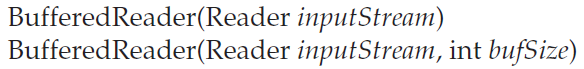 BUFFEREDREADER
Példák:
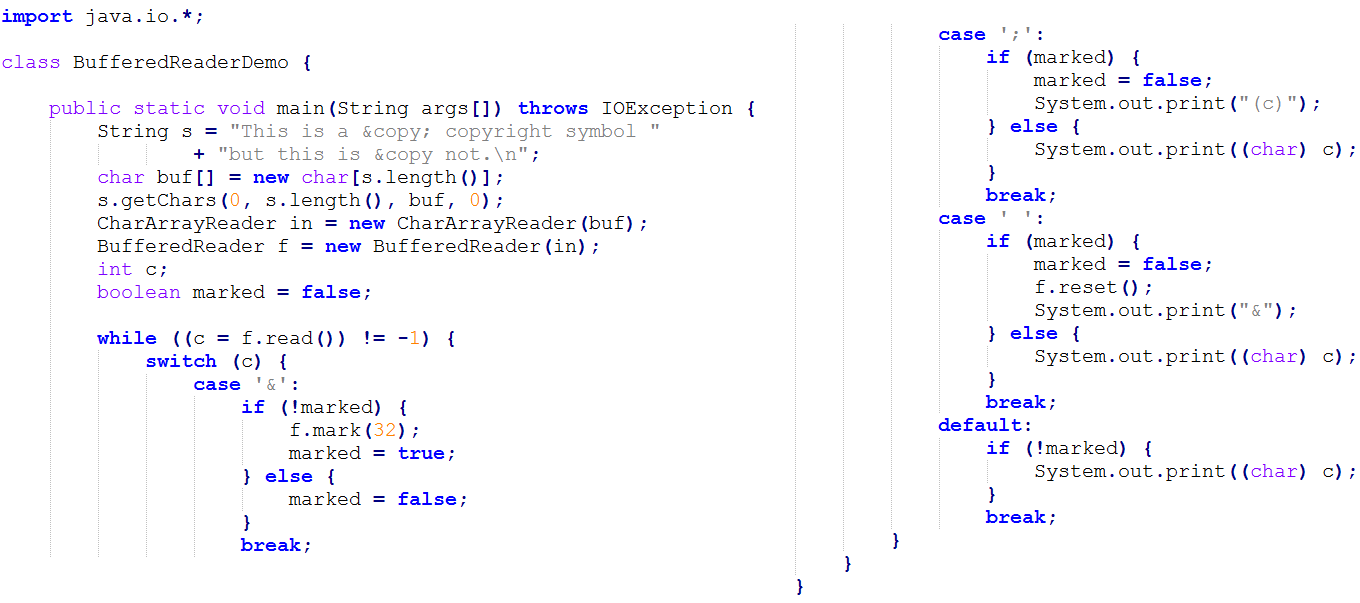 Egy sor beolvasása konzolról:
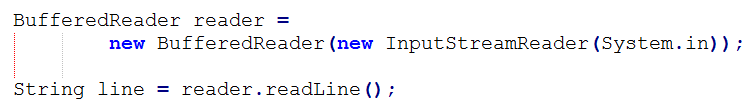 BUFFEREDWRITER
A BufferedWriter a Writer egy leszármazottja, amely buffer-t használ a kimeneti adatfolyam kezelésére.

Konstruktorai:
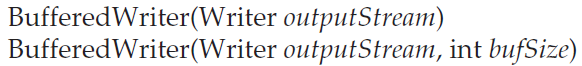 EGYÉB KARAKTER ADATFOLYAMOK
PushbackReader

StringReader, StringWriter

PrintWriter
OSZTÁLY HIERARCHIA
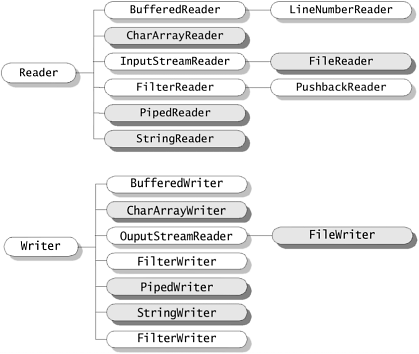 CONSOLE OSZTÁLY
Java 6-tól létezik egy Console osztály is, amely a konzolról való olvasást és írást valósítja meg:

Kényelmi szempontból jelent meg, viszont a legtöbb funkcionalitását a System.in és System.out már tudja.

Megvalósítja a Flushable interface-t.

Nincs konstruktora csak a statikus console() függvénye, amellyel megkapjuk az aktuális Console objektumot. Ha nem elérhető a konzol akkor null-t kapunk vissza.

A leggyakrabban használt metódusai:

readLine() – olvas egy sort a konzolról

readPassword() – olvassa a jelszót a konzolról, a gépelt 			   karaktereket nem jeleníti meg a képernyőn
CONSOLE OSZTÁLY
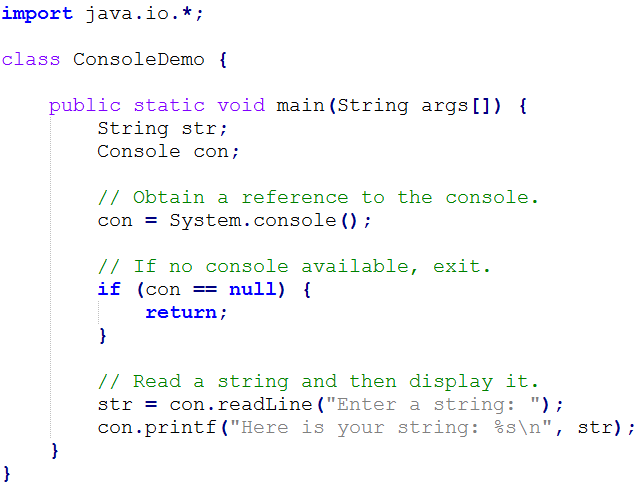 IRODALOMJEGYZÉK
Nagy Gusztáv: Java programozás v1.3, Creative Commons, Kecskemét, 2007. (178 - 185)
Herbert Schildt: Java - The Complete Reference, Seventh Edition, 2007. (555 - 599)